Семинар – практикум
от 31.10.2013г.
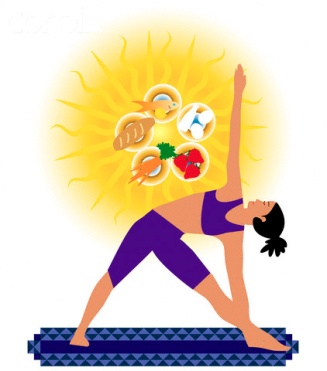 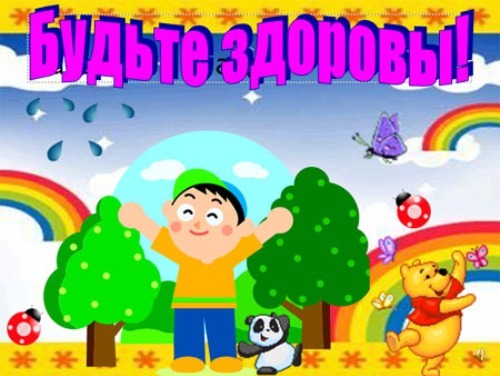 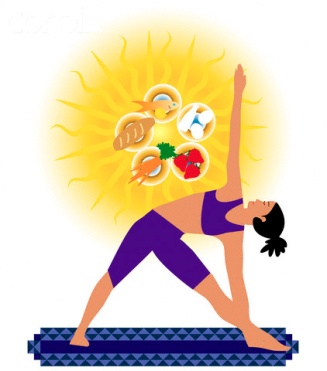 «Если хочешь быть здоров или здоровый образ жизни – залог долголетия»
Воспитатель : 
Афонасьева 
Людмила Анатольевна
Повестка семинара - практикума
Актуальность темы.
Результаты анкетирования родителей
Закаливание ребенка
Практические советы.
Презентация нестандартного оборудования в спортивном уголке.
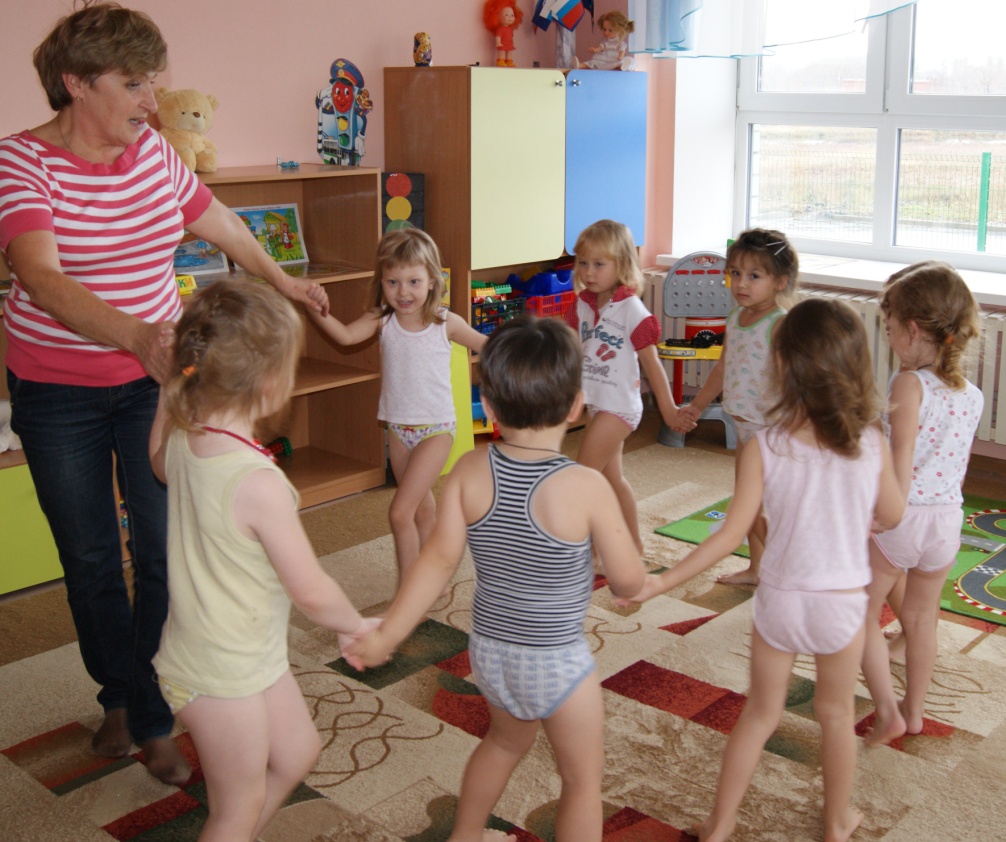 Формы организации физической активности
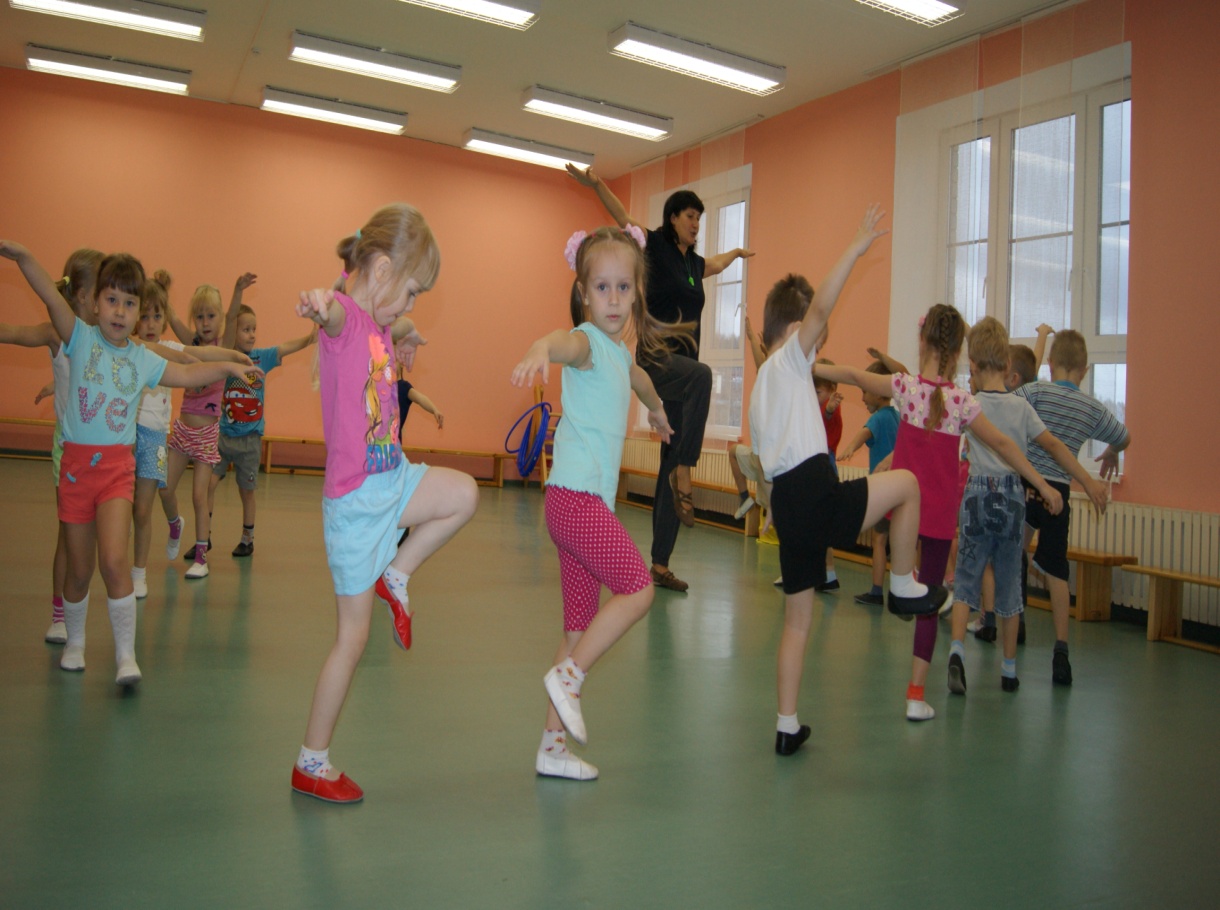 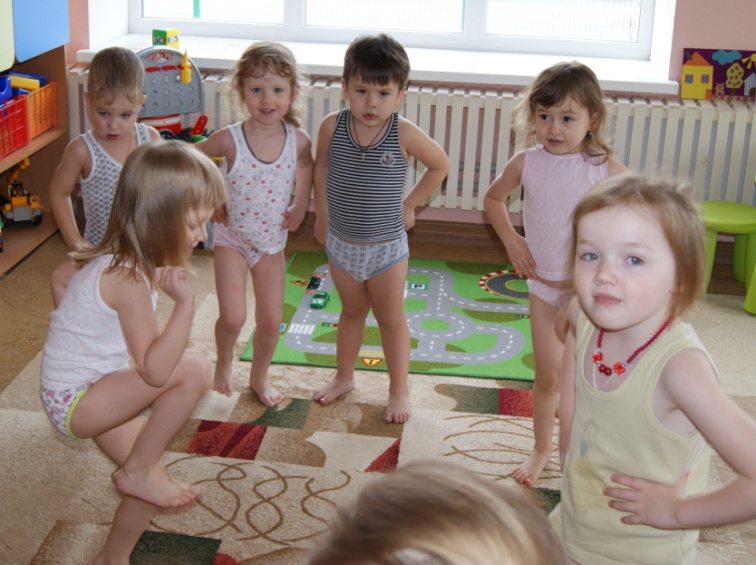 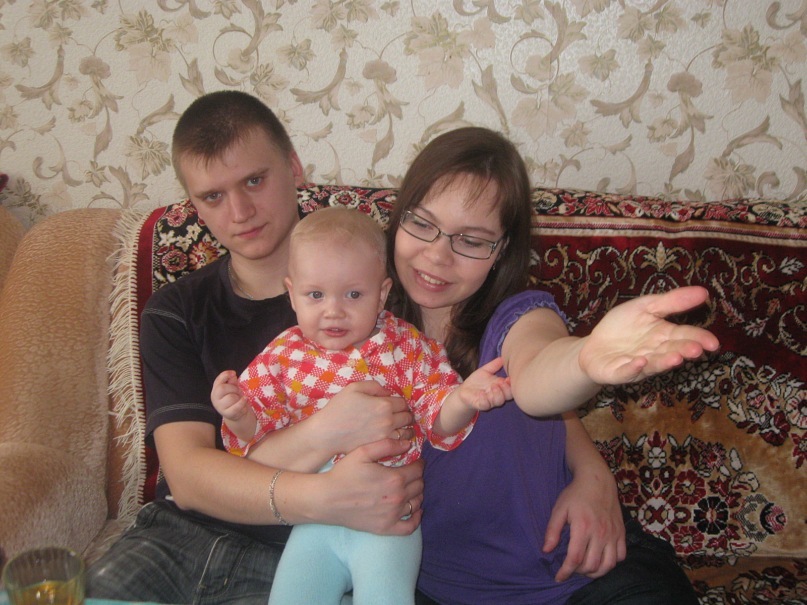 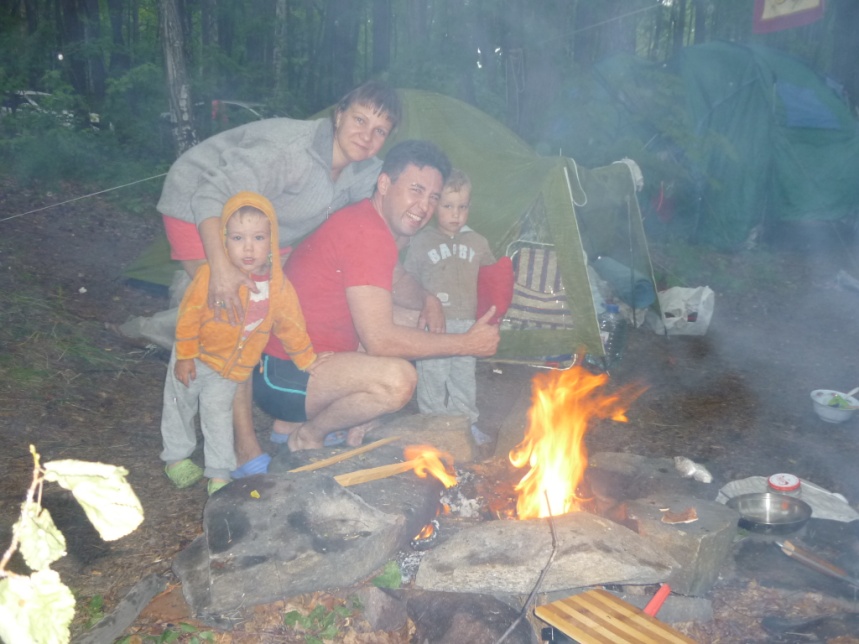 Семья
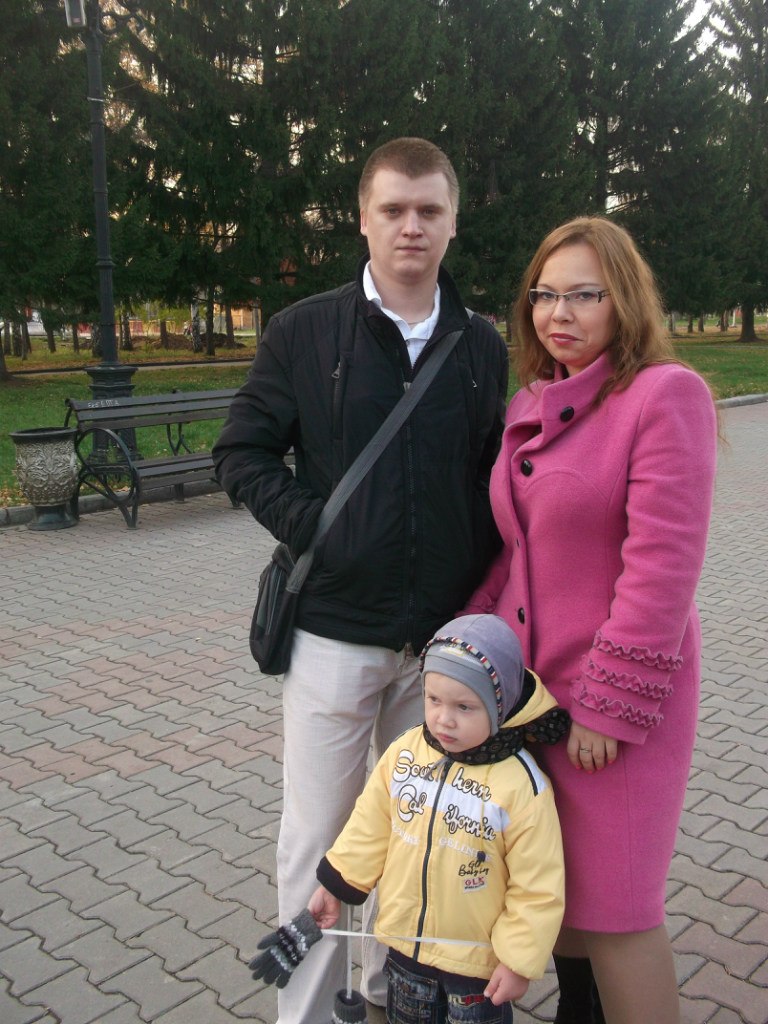 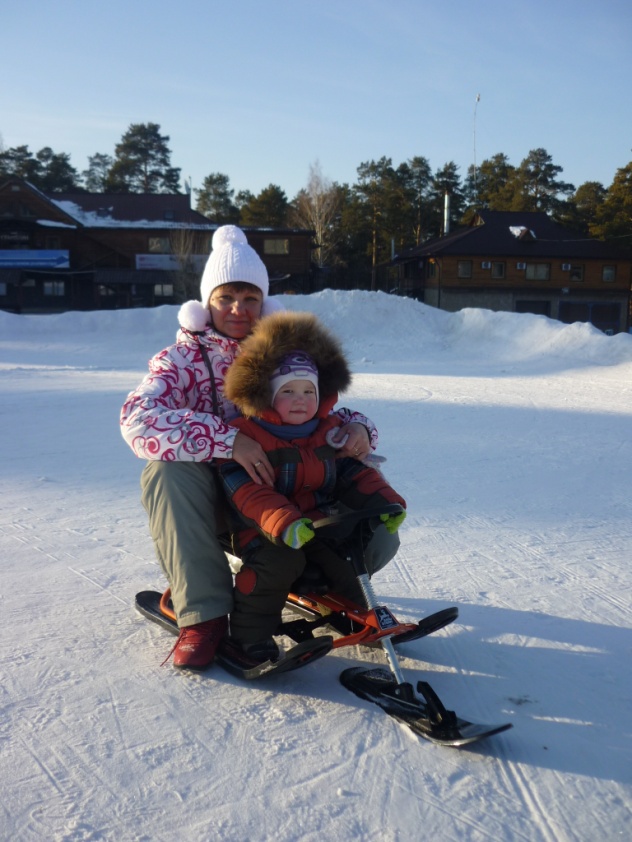 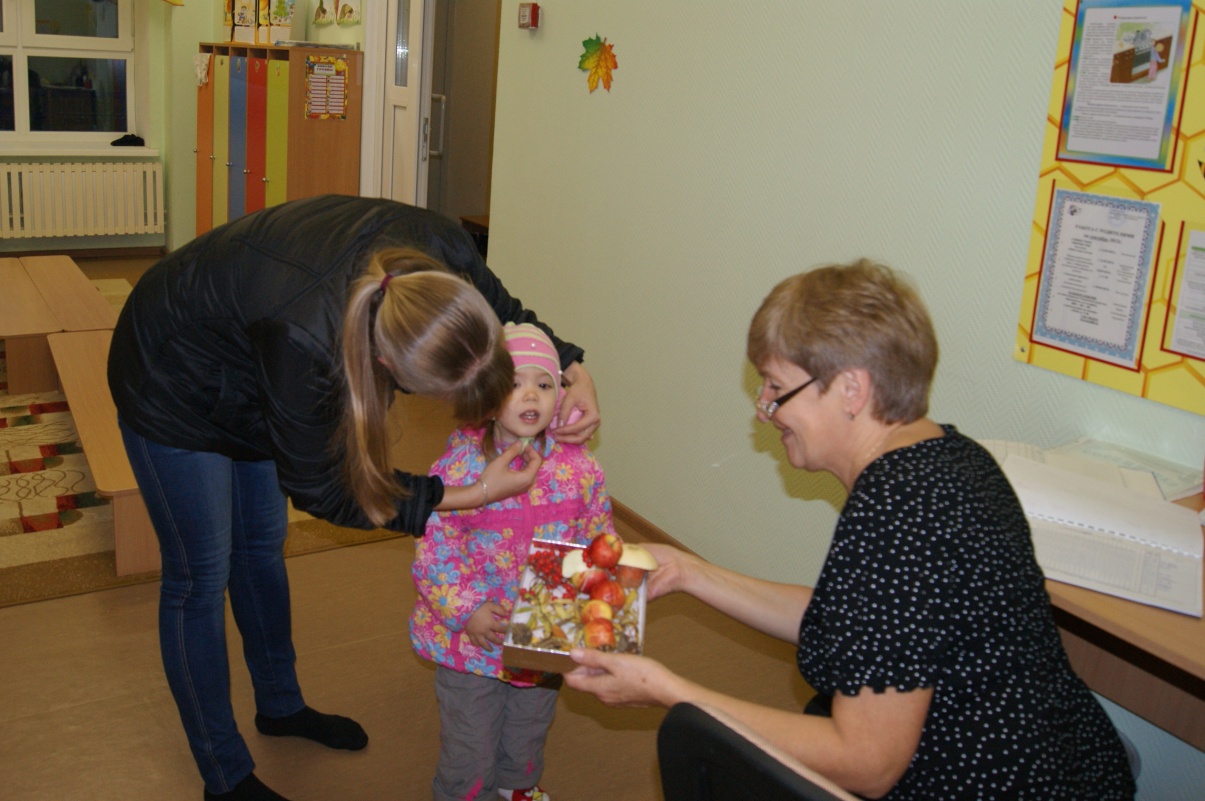 Взаимодействие
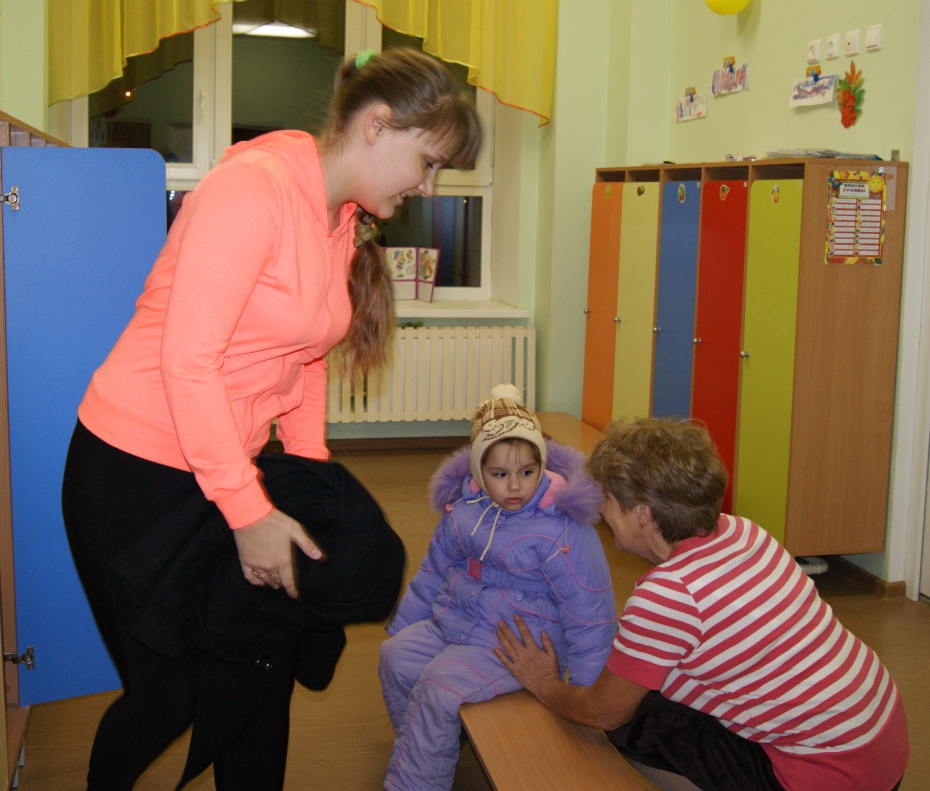 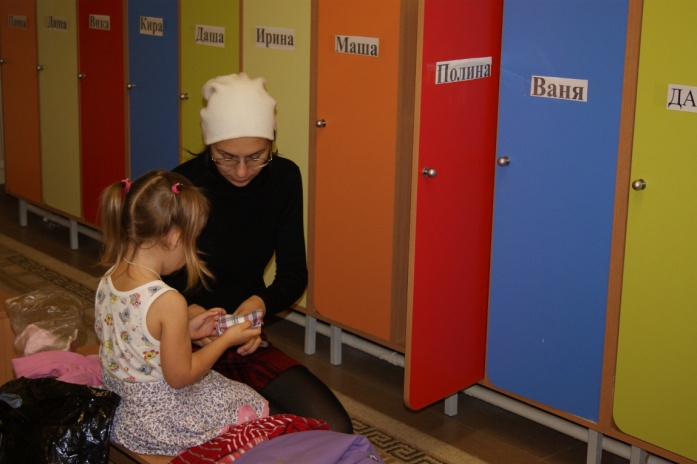 Какое состояние Вашего здоровья?
Какое состояние здоровья  Вашего ребенка?
Когда в последний раз проверяли состояние своего здоровья?
Вы занимаетесь физкультурой и спортом?
Ваш ребенок занимается физкультурой и спортом?
Считаете ли Вы свое питание рациональным?
Считаете ли Вы питание своих детей вне МБДОУ рациональным?
Как дети проводят досуг?
Вы знаете, что значит вести здоровый образ жизни?
Вы прививаете зож своим детям?
Если прививаете, то как?
Виды закаливания детей
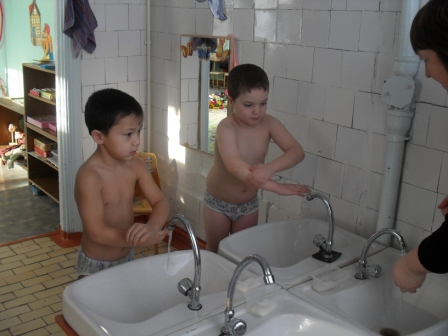 Обтирания
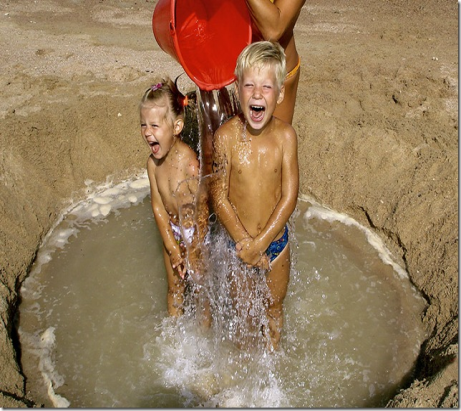 Обливания
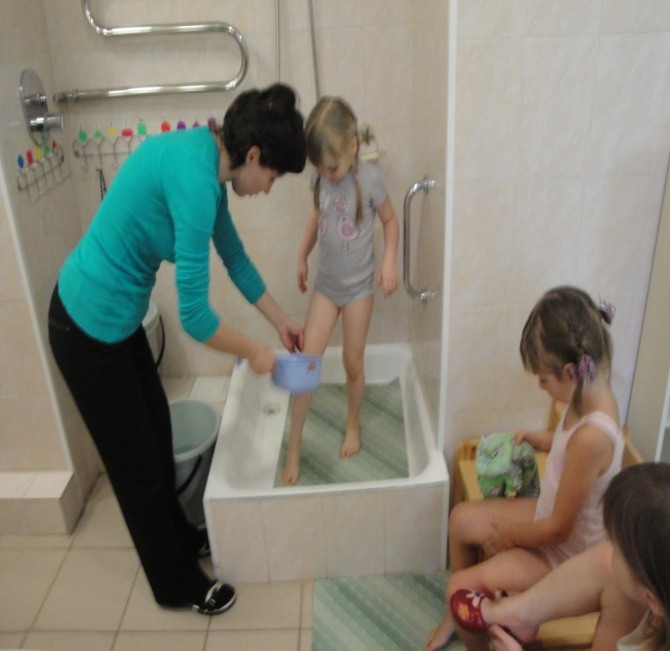 Обливания ног
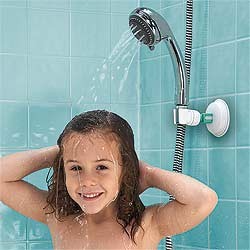 Контрастный душ
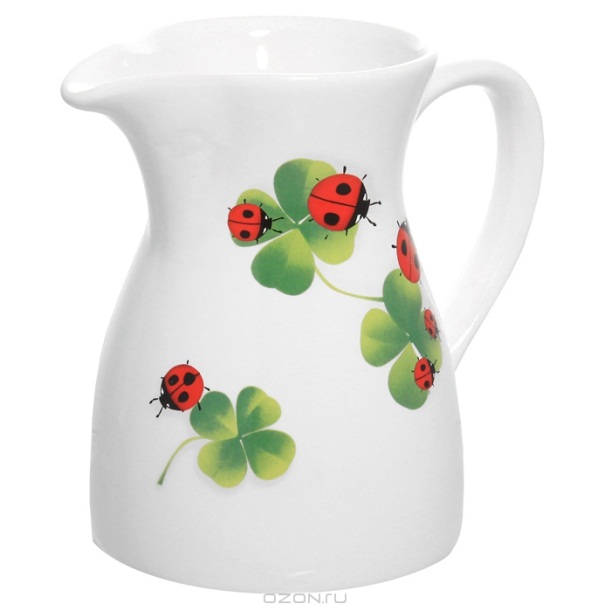 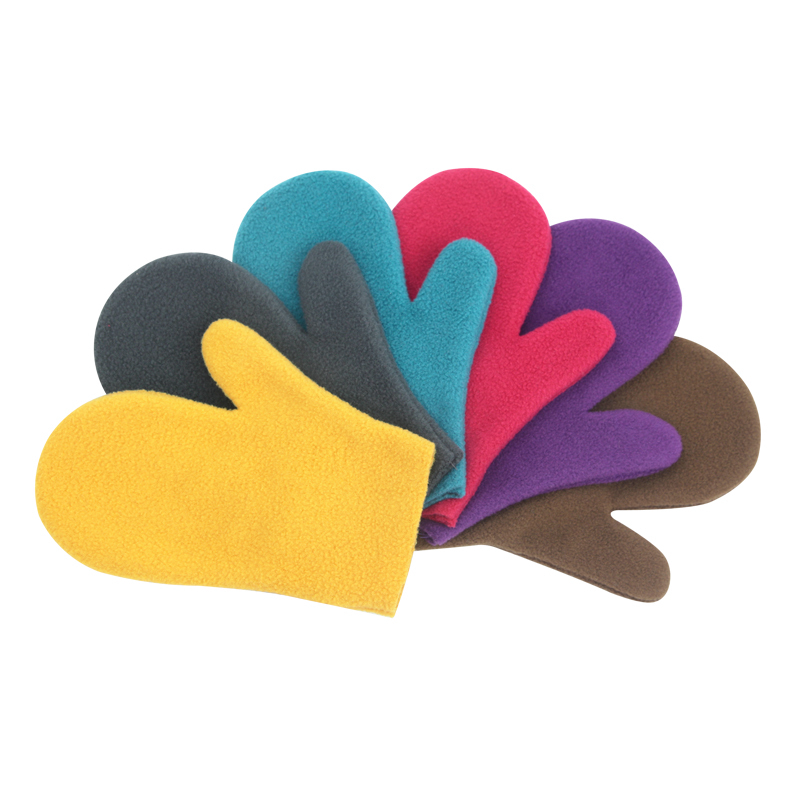 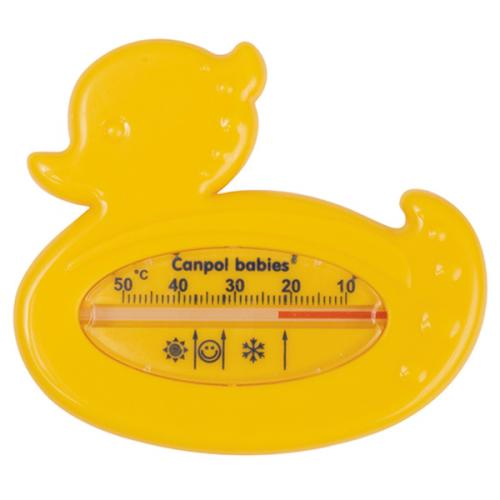 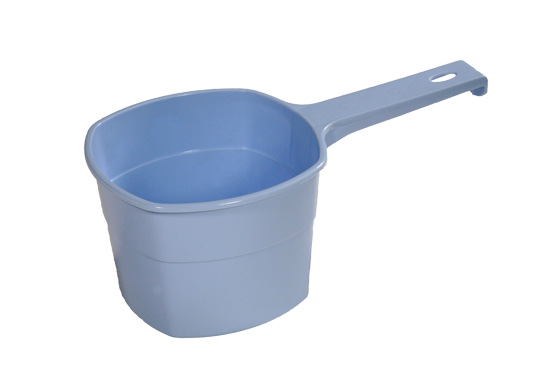 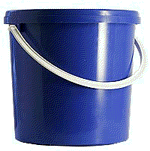 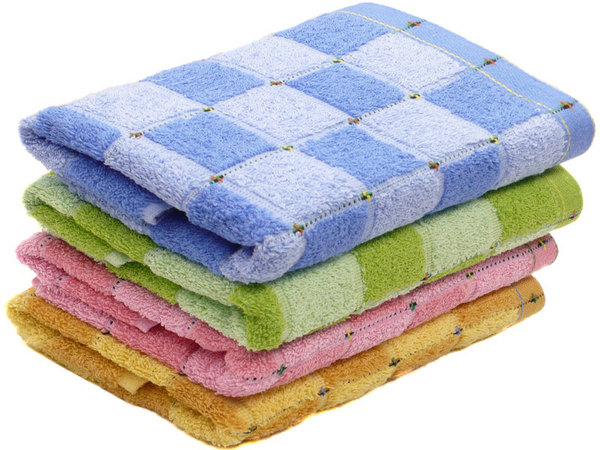 ПОСТЕПЕННОСТЬ
ПОСТОЯНСТВО
ПОСИЛЬНОСТЬ
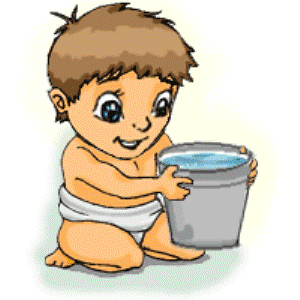 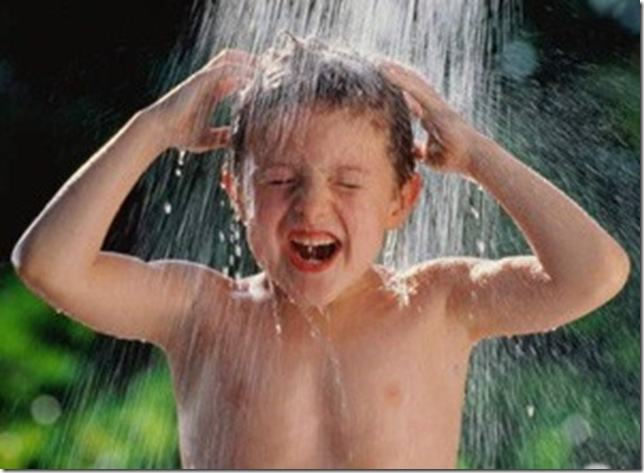 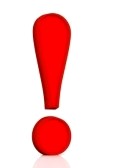 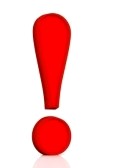 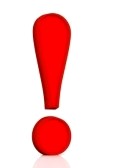 Эффект от закаливающих процедур достигается за несколько месяцев
 (2-3 месяца), 
а исчезает за 2 – 3 недели, а у дошкольников через 5 – 7 дней
Противопоказания к закаливанию
ВЫСОКАЯ ЛИХОРАДКА
ОСТРЫЕ
ИНФЕКЦИИ
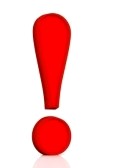 ОЖОГИ
ТРАВМЫ
ДИАТЕЗ
НЕВРОЗЫ И ВЫСОКАЯ НЕРВНАЯ ВОЗБУДИМОСТЬ
Противопоказания к закаливанию
НАРУШЕНИЕ В ДЕЯТЕЛЬНОСТИ  СЕРДЕЧНО – СОСУДИСТОЙ СИСТЕМЫ
НАРУШЕНИЕ В ДЕЯТЕЛЬНОСТИ ВЫДЕЛИТЕЛЬНОЙ СИСТЕМЫ
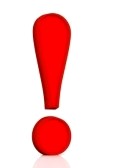 ОСТАНОВКА В ВЕСЕ
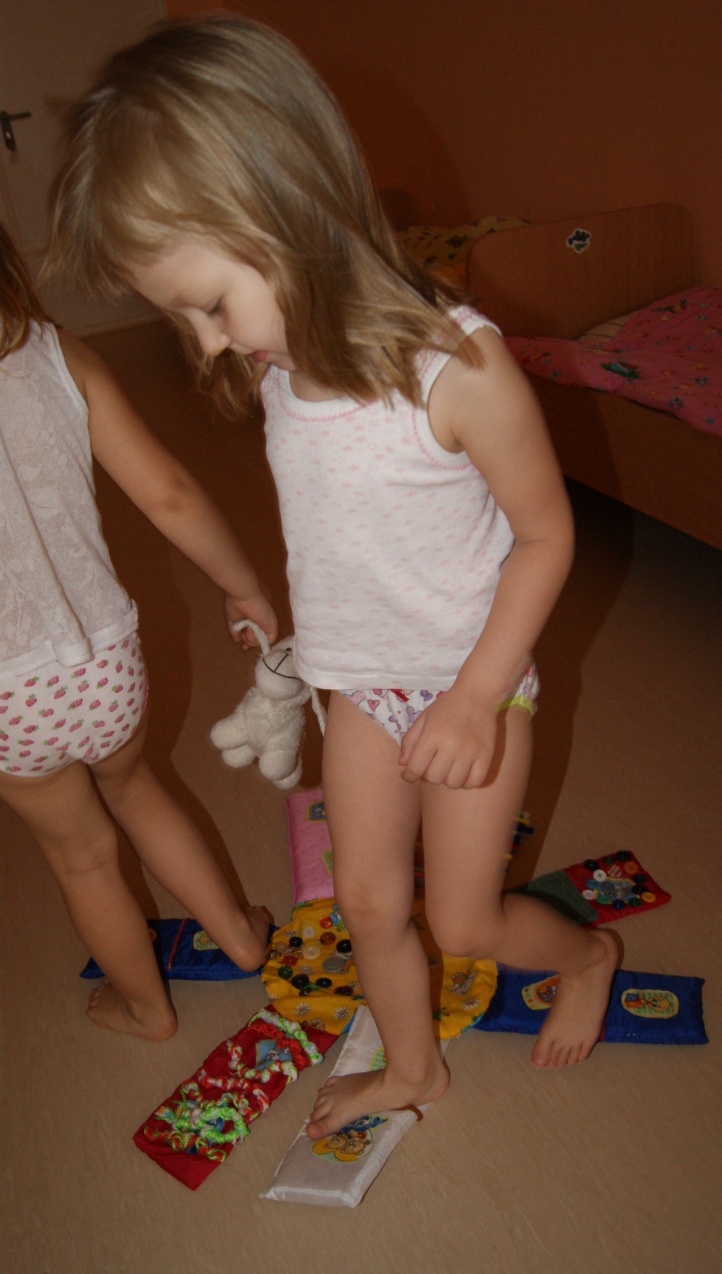 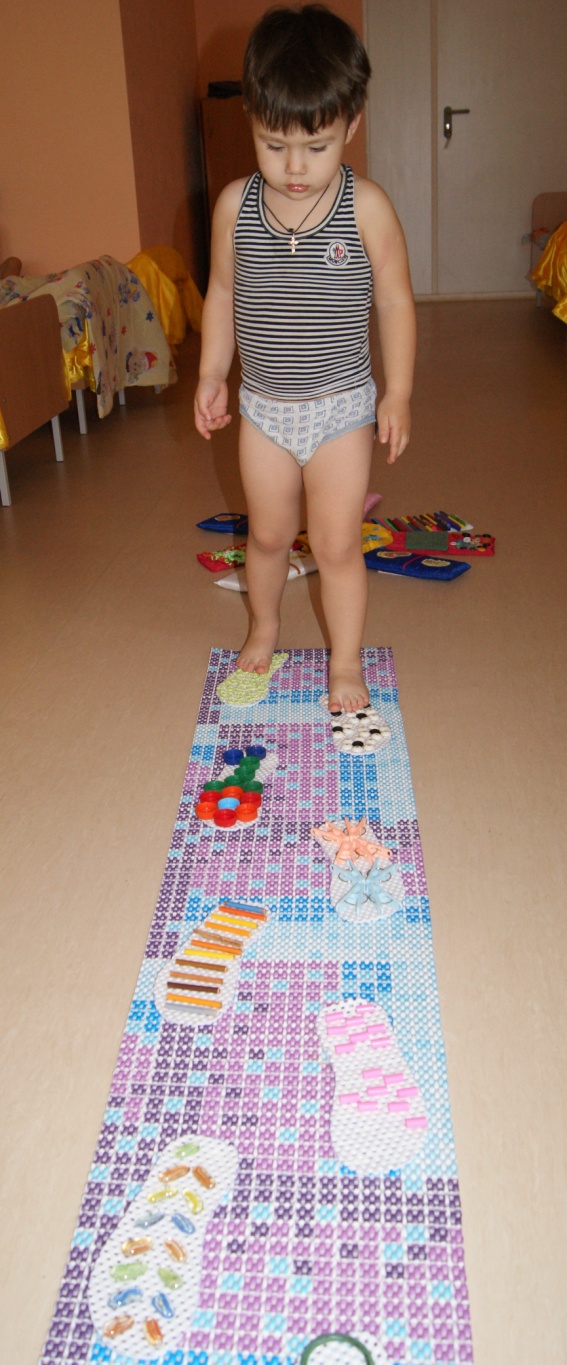 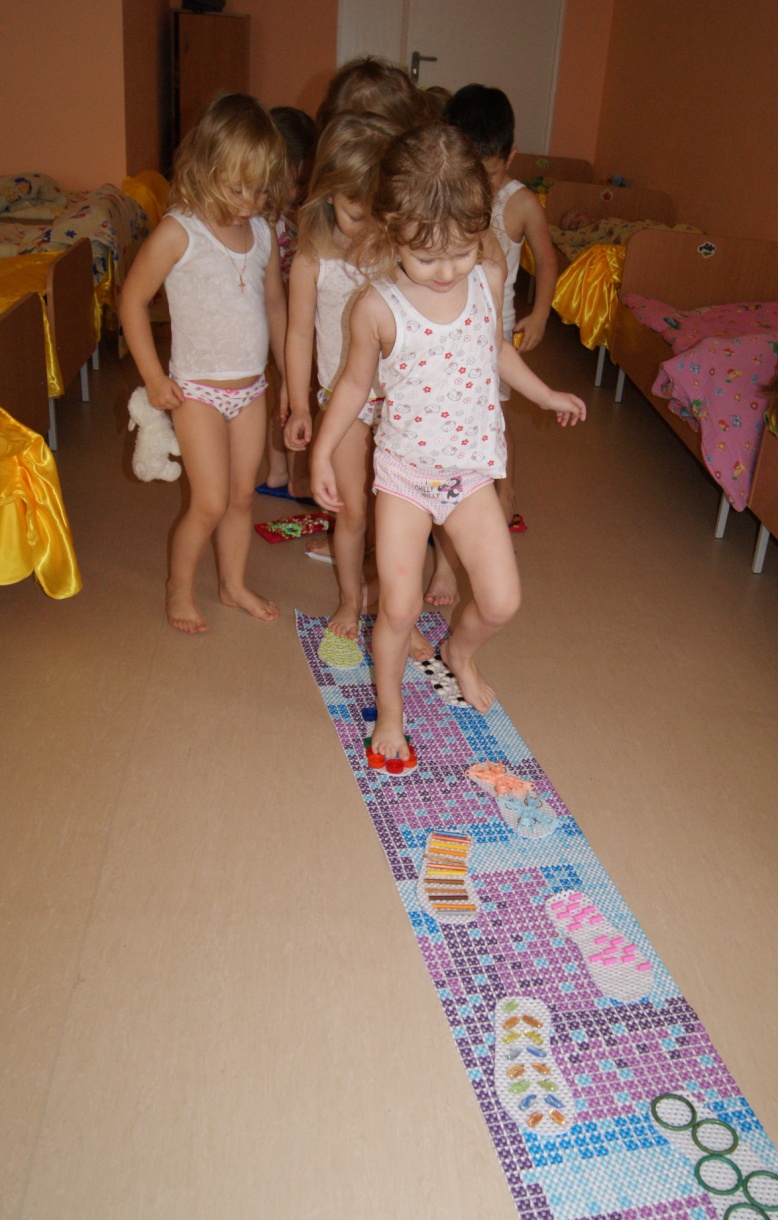 ОЗДОРОВИТЕЛЬНАЯ ПАПКА
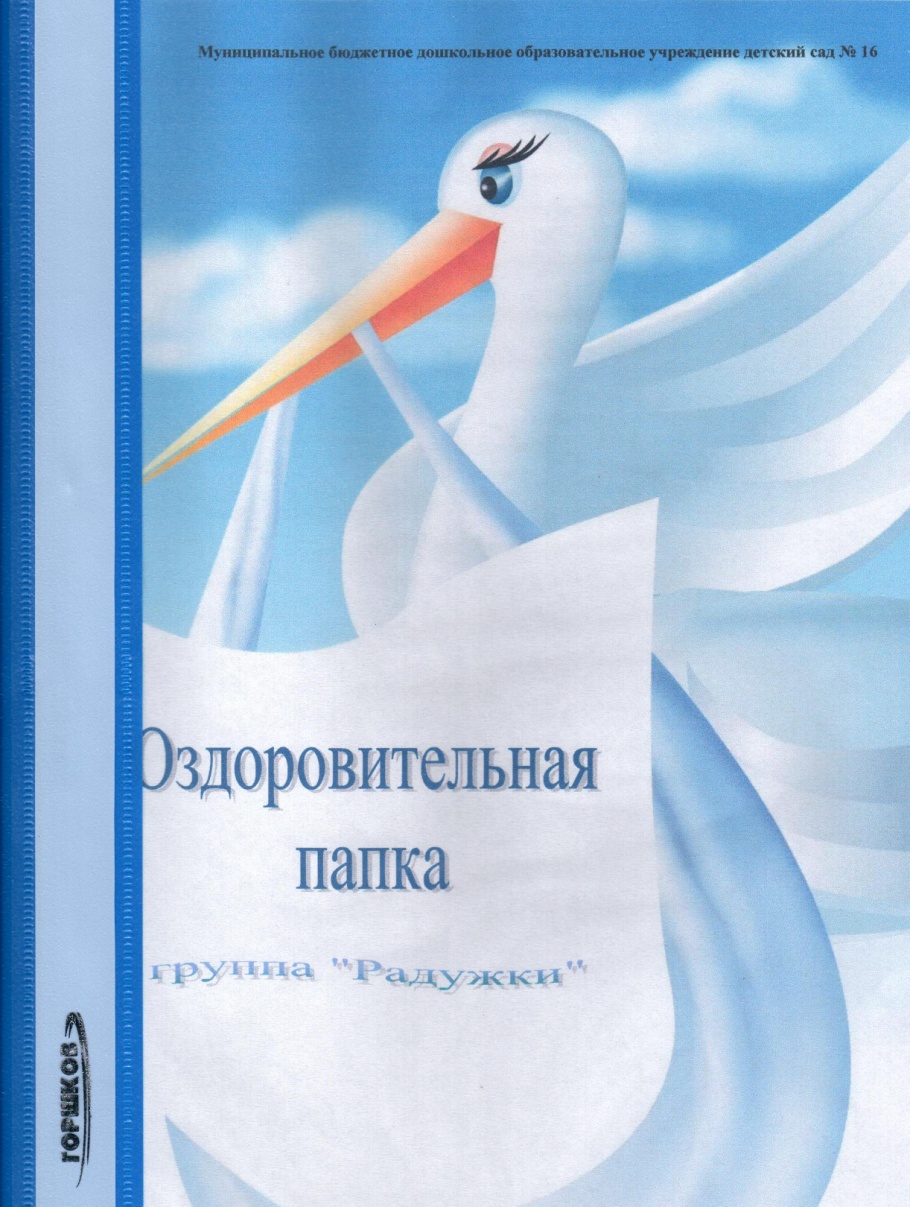 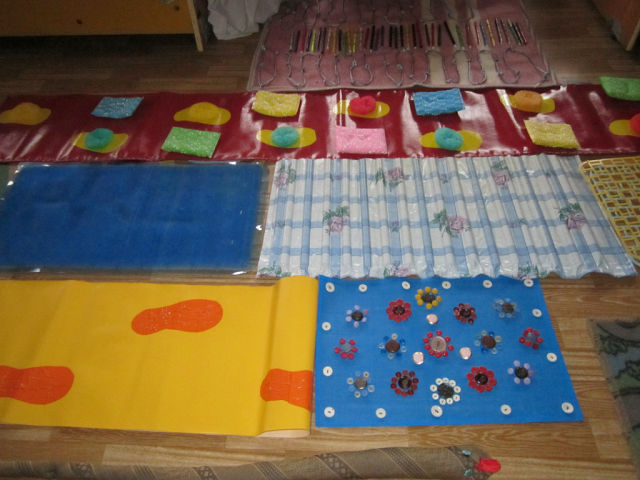 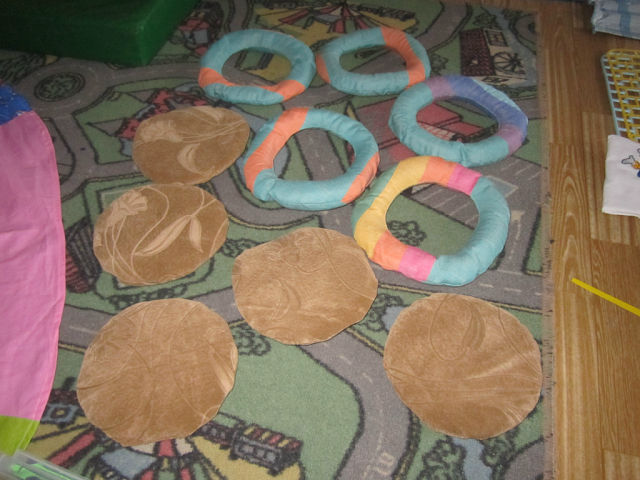 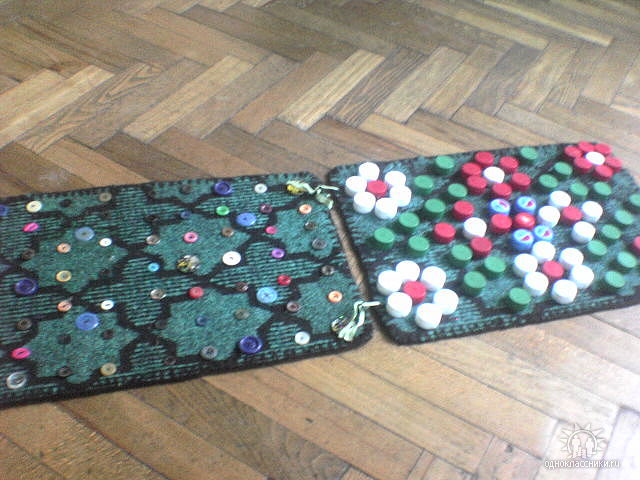 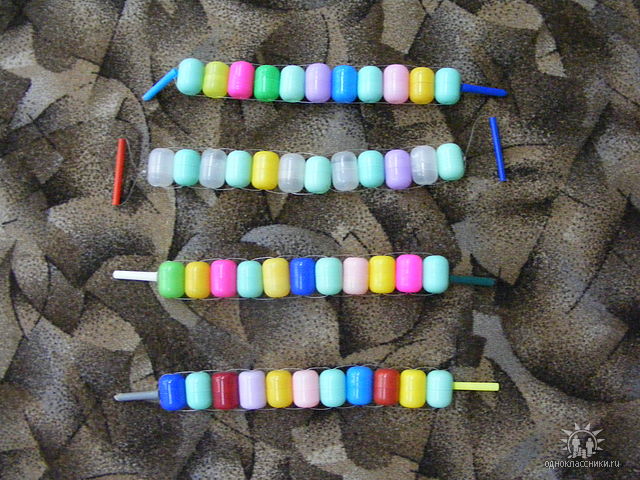 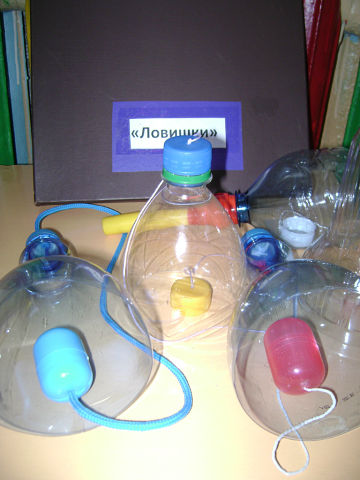 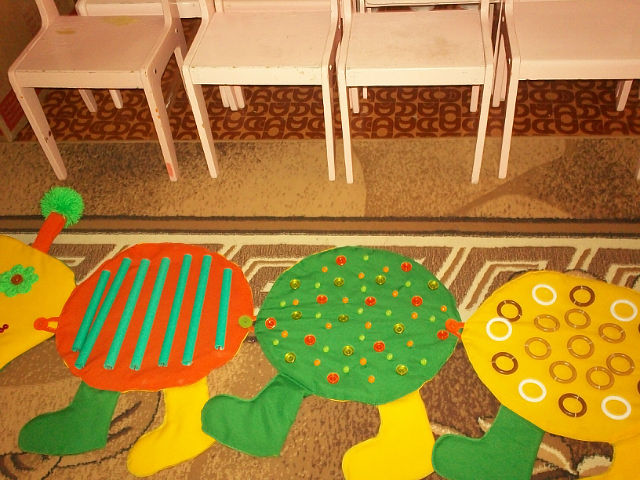 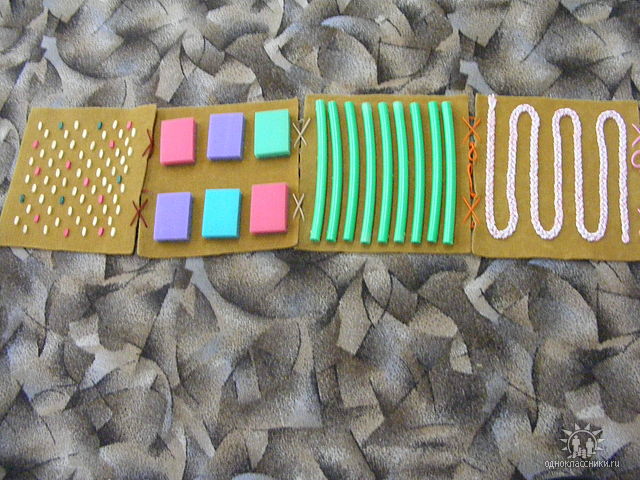 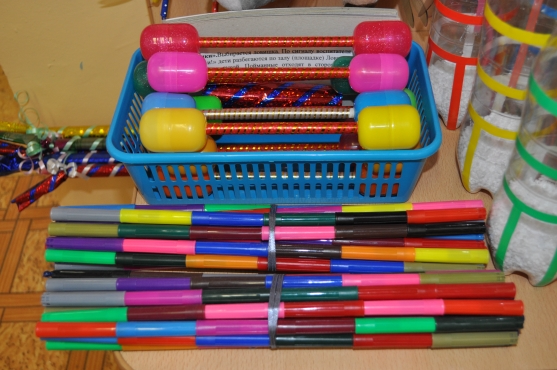 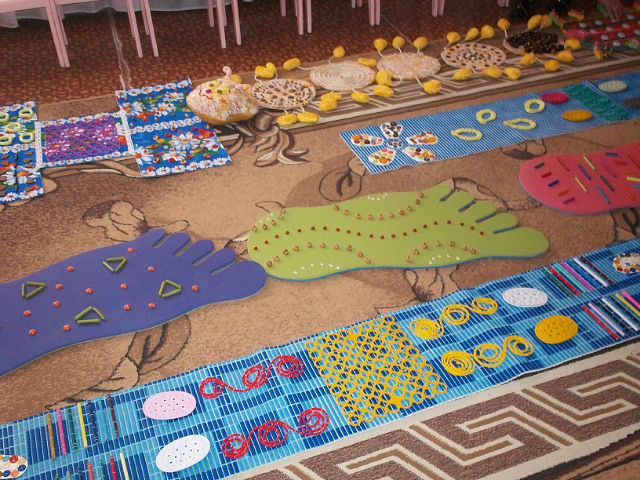 Спасибо
за внимание
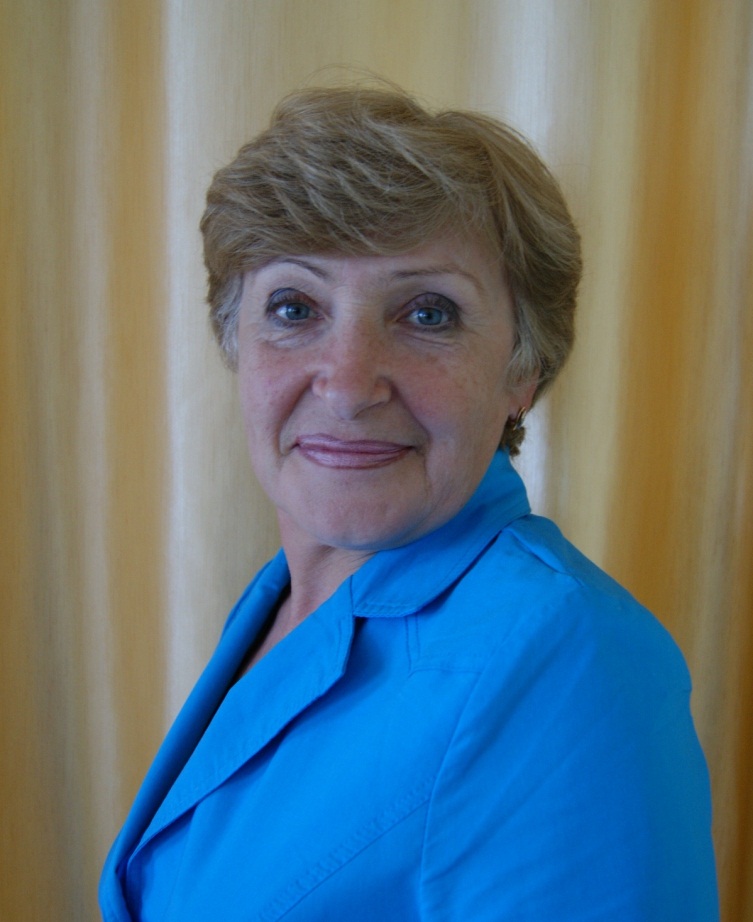